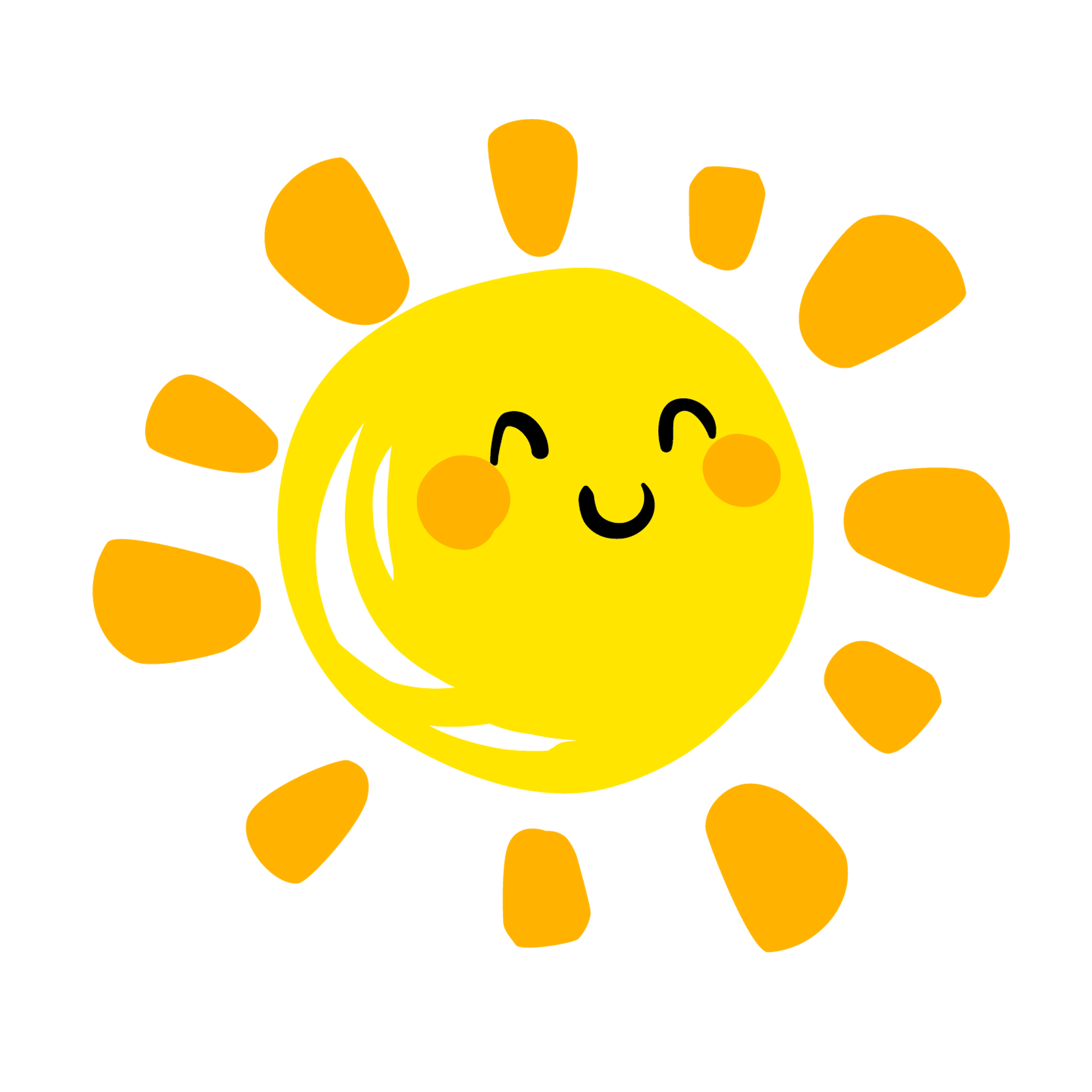 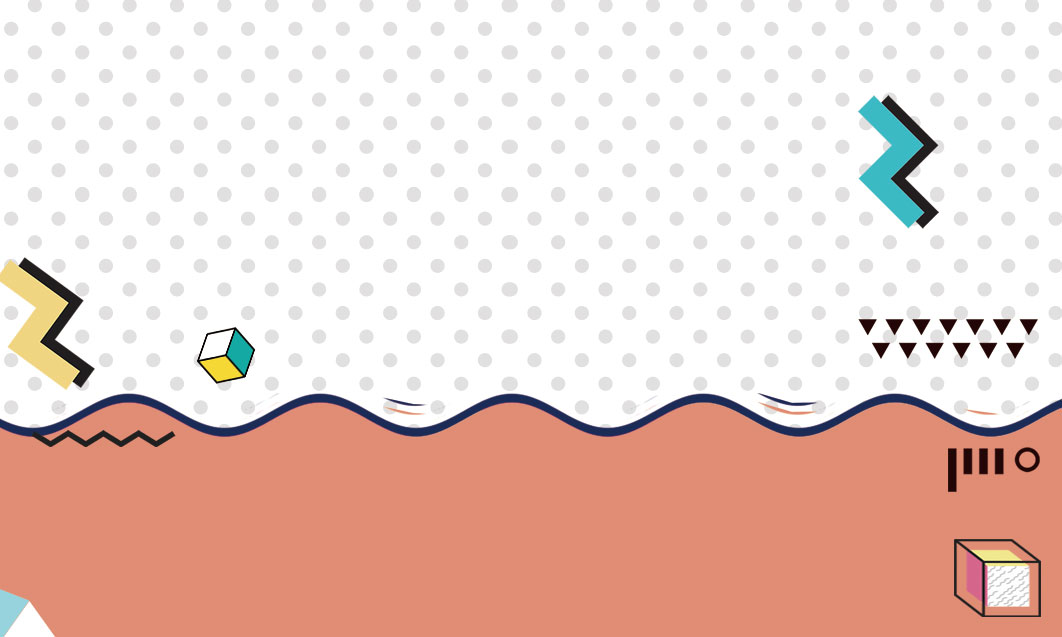 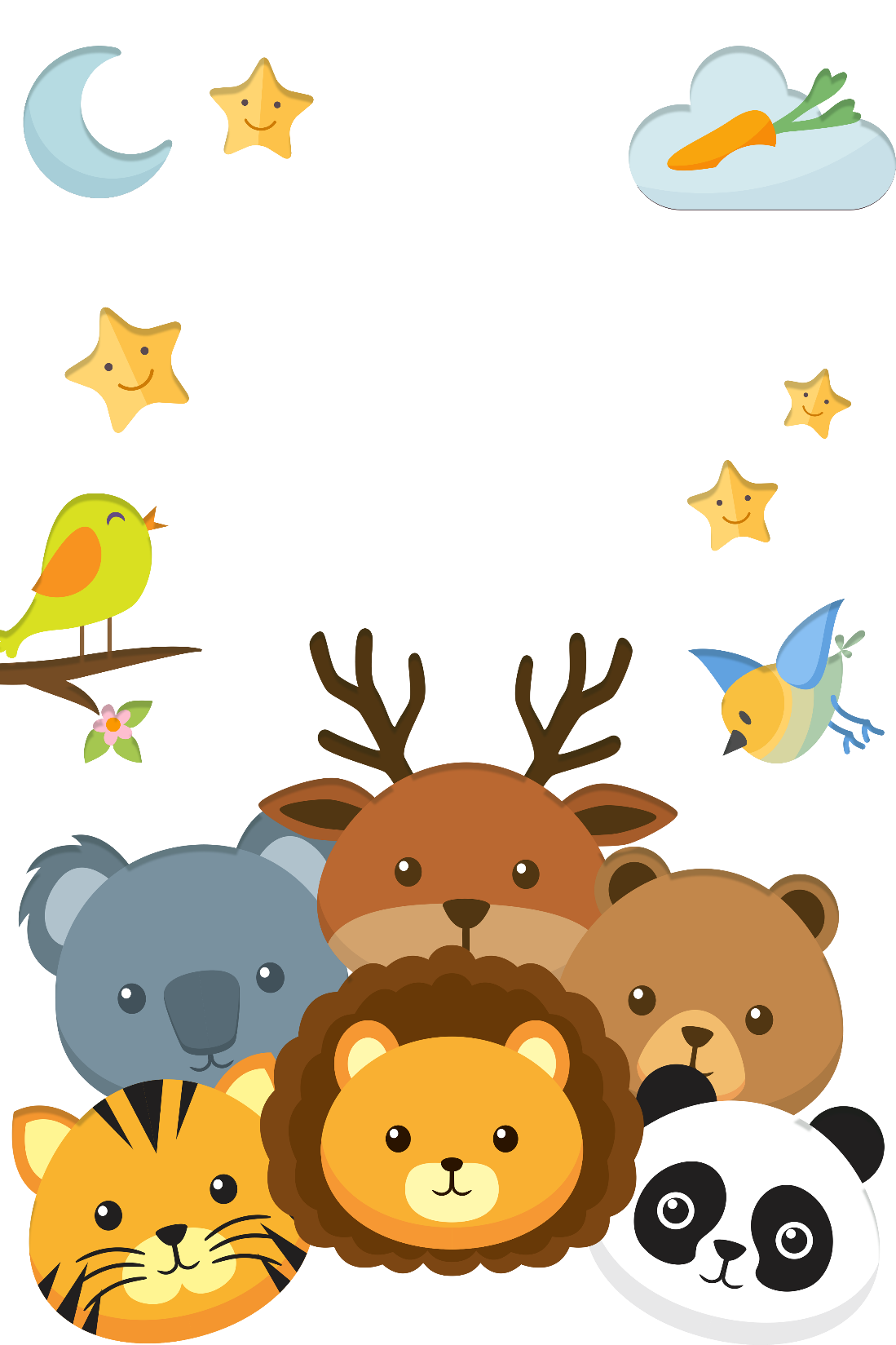 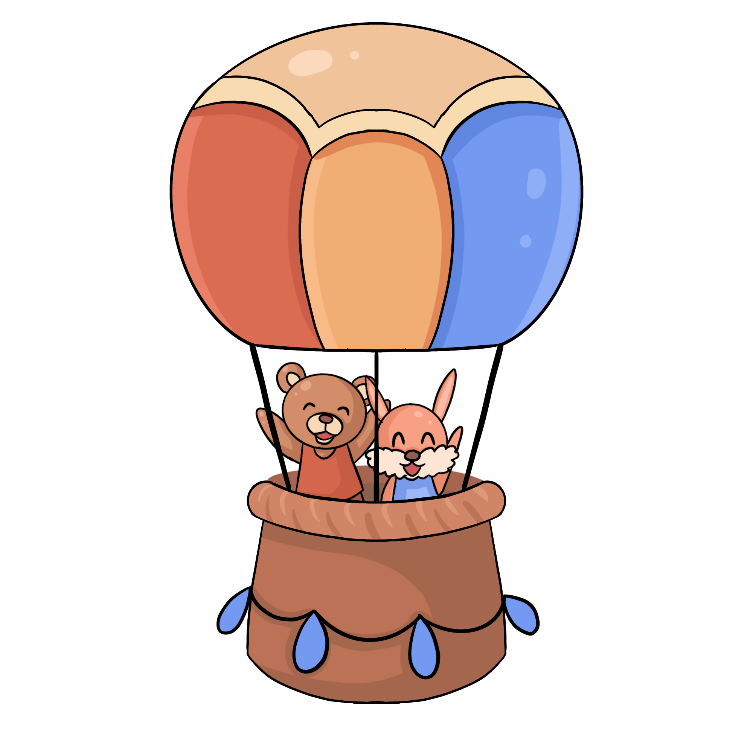 Luyện từ và câu
          Danh từ
1. Tìm các từ chỉ sự vật trong đoạn thơ sau:
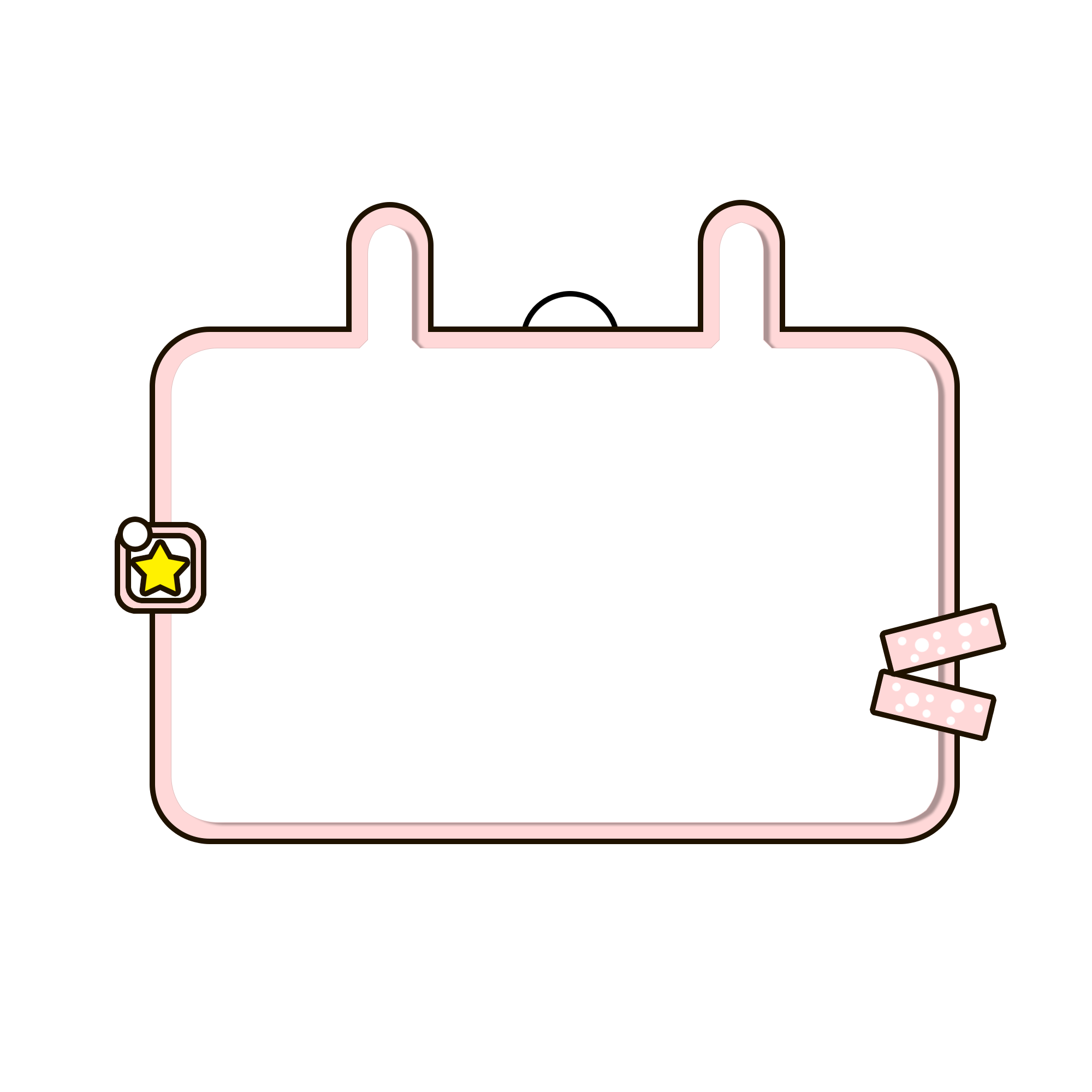 Mang theo truyện cổ tôi đi
         Nghe trong cuộc sống thầm thì tiếng xưa
                Vàng cơn nắng, trắng cơn mưa
        Con sông chảy có rặng dừa nghiêng soi
                Đời cha ông với đời tôi 
        Như con sông với chân trời đã xa
               Chỉ còn truyện cổ thiết tha
       Cho tôi nhận mặt ông cha của mình.
                                           Lâm Thị Mỹ Dạ
1. Tìm các từ chỉ sự vật trong đoạn thơ sau:
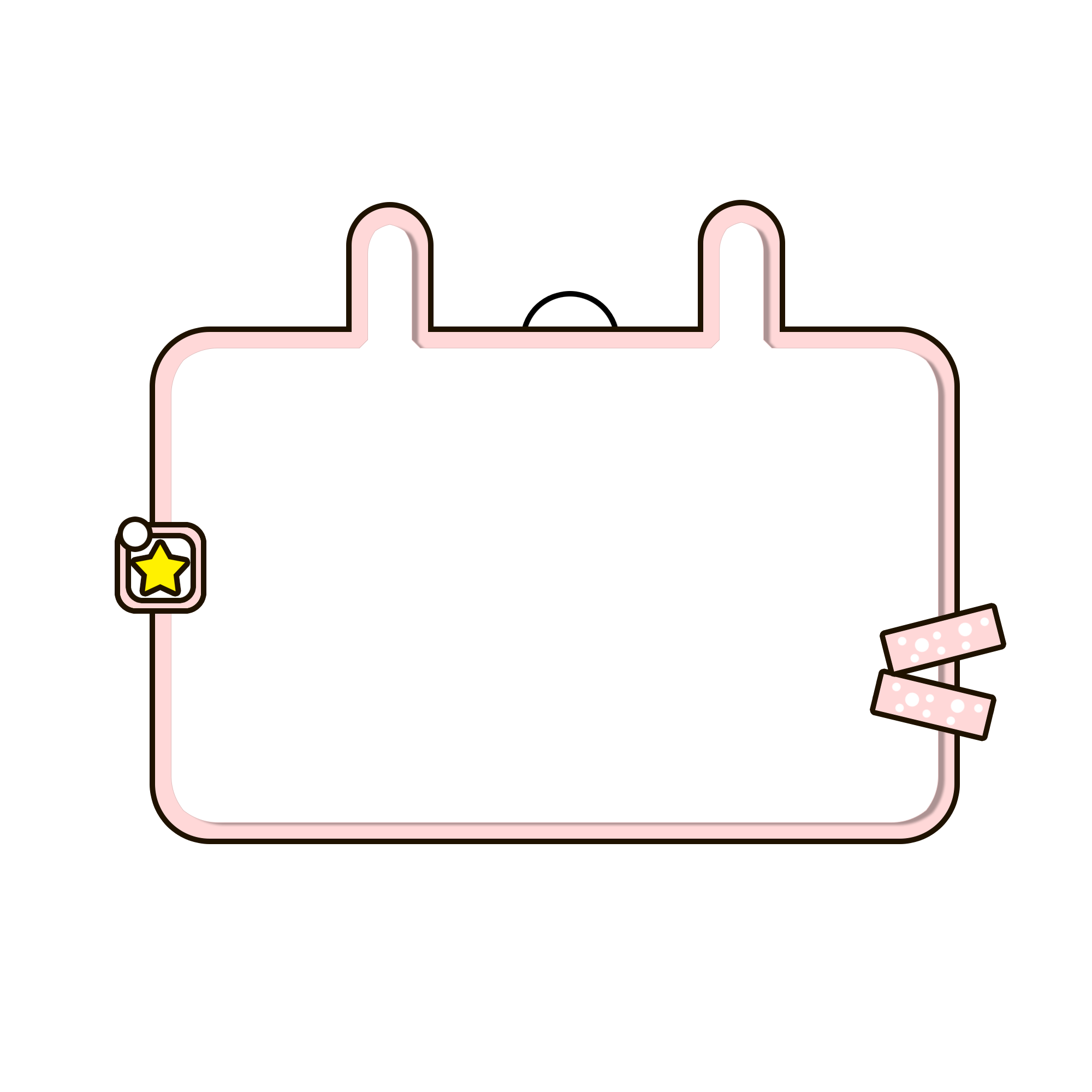 Mang theo truyện cổ tôi đi
         Nghe trong cuộc sống thầm thì tiếng xưa
                Vàng cơn nắng, trắng cơn mưa
        Con sông chảy có rặng dừa nghiêng soi
                Đời cha ông với đời tôi 
        Như con sông với chân trời đã xa
               Chỉ còn truyện cổ thiết tha
       Cho tôi nhận mặt ông cha của mình.
                                           Lâm Thị Mỹ Dạ
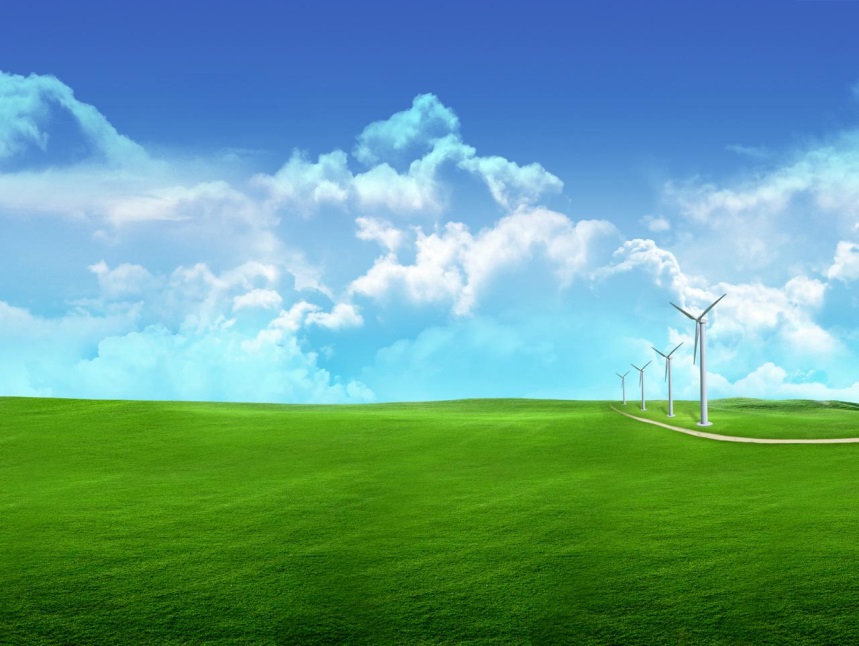 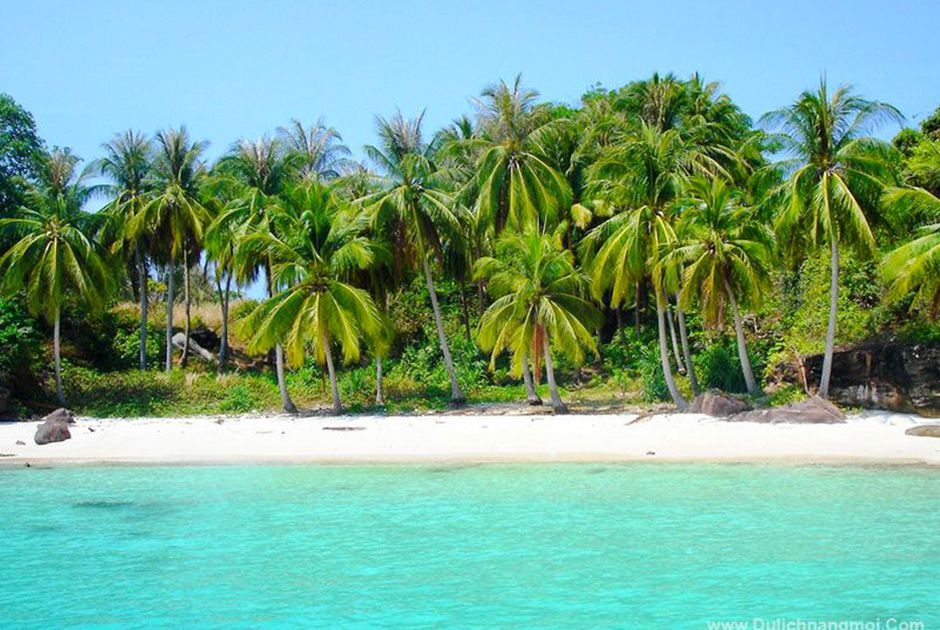 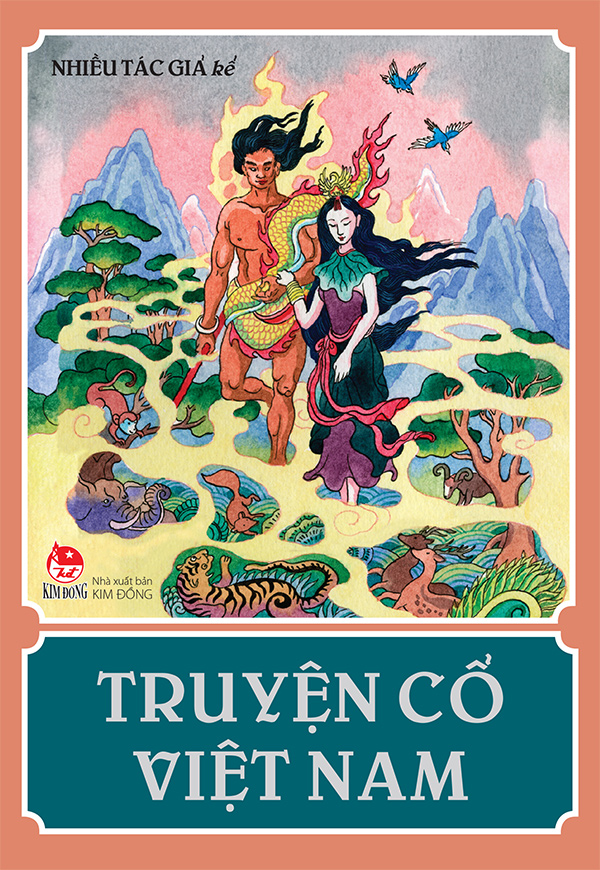 chân trời
rặng dừa
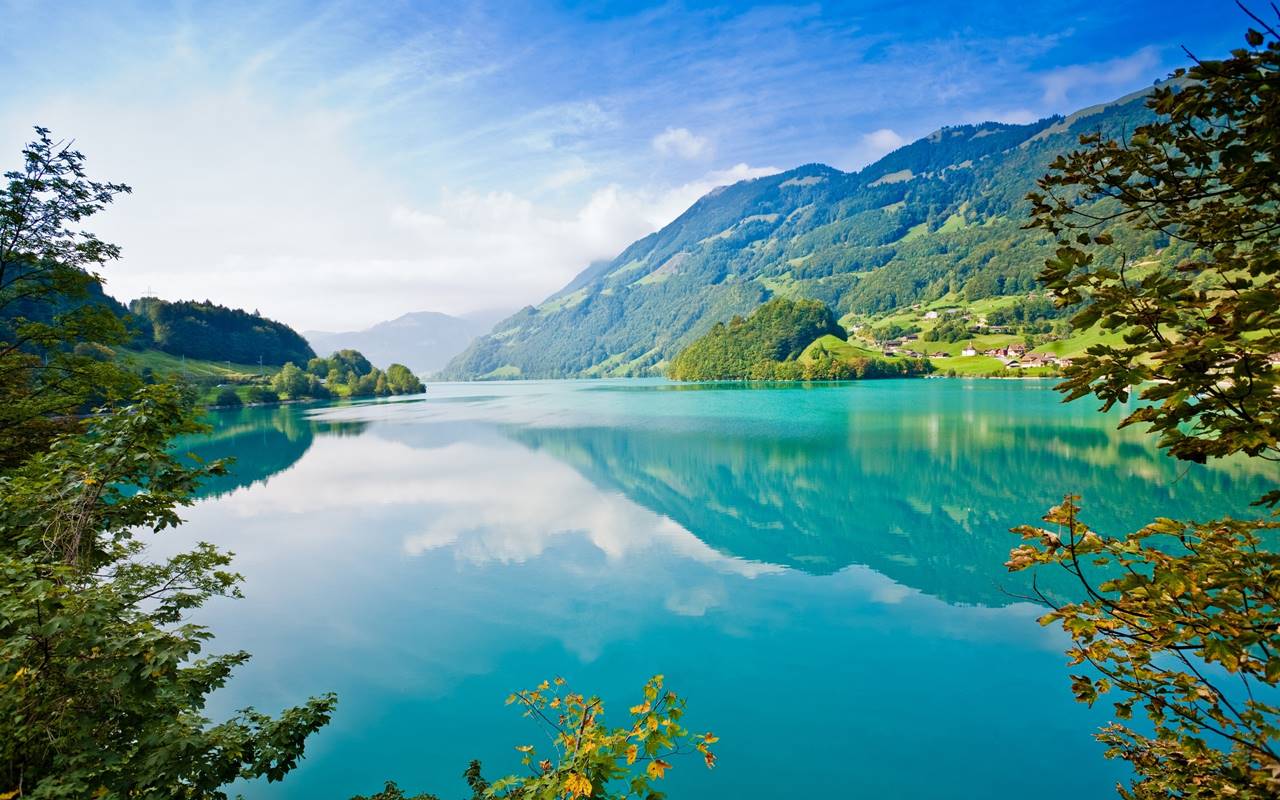 truyện cổ
con sông
1. Các từ chỉ sự vật trong đoạn thơ:
truyện cổ, cuộc sống, tiếng, xưa, cơn, nắng, mưa, con, sông, rặng, dừa, đời, cha ông, con, sông, chân trời, truyện cổ, ông cha.
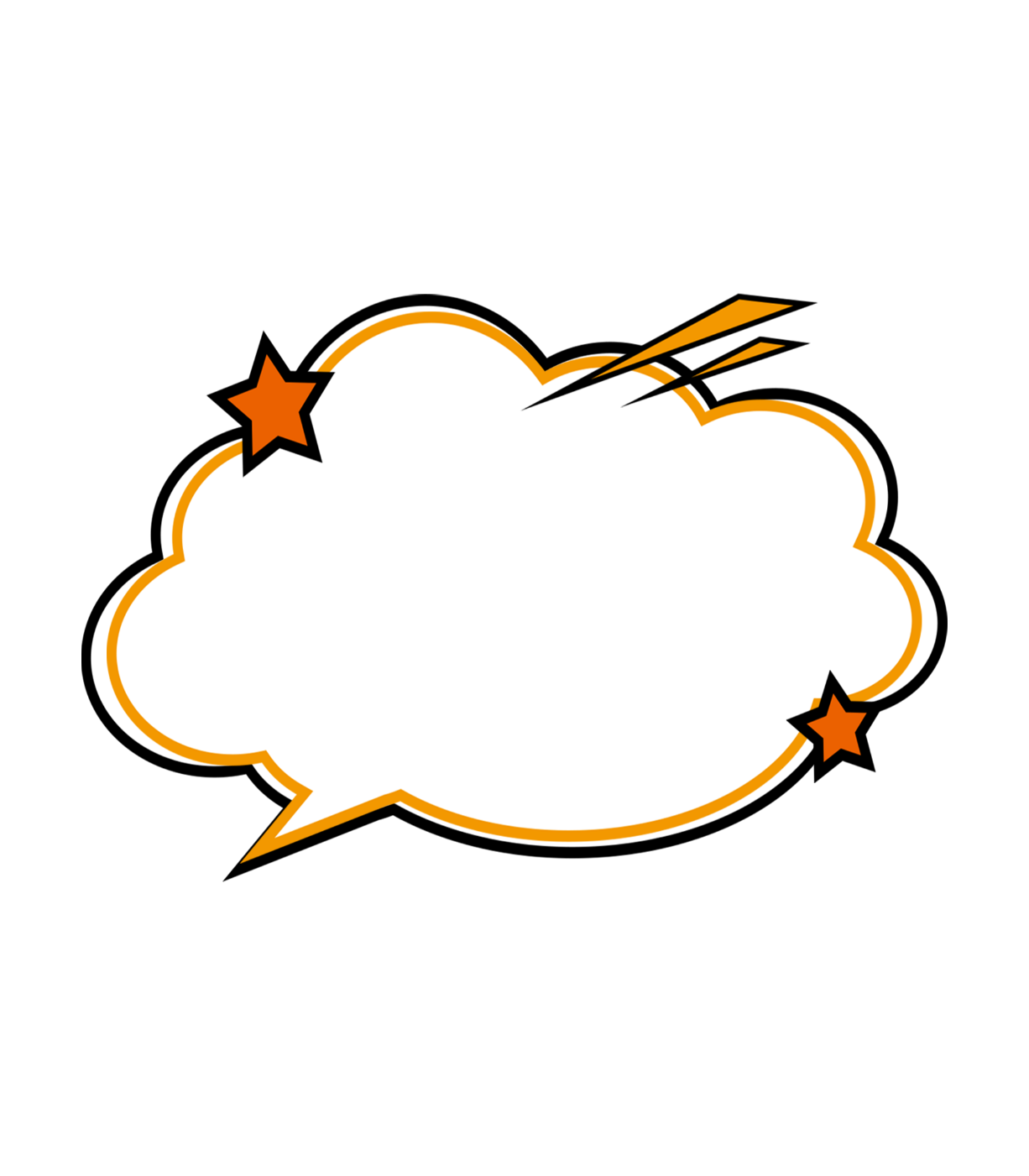 2. Xếp các từ em mới tìm được vào nhóm thích hợp
cha ông
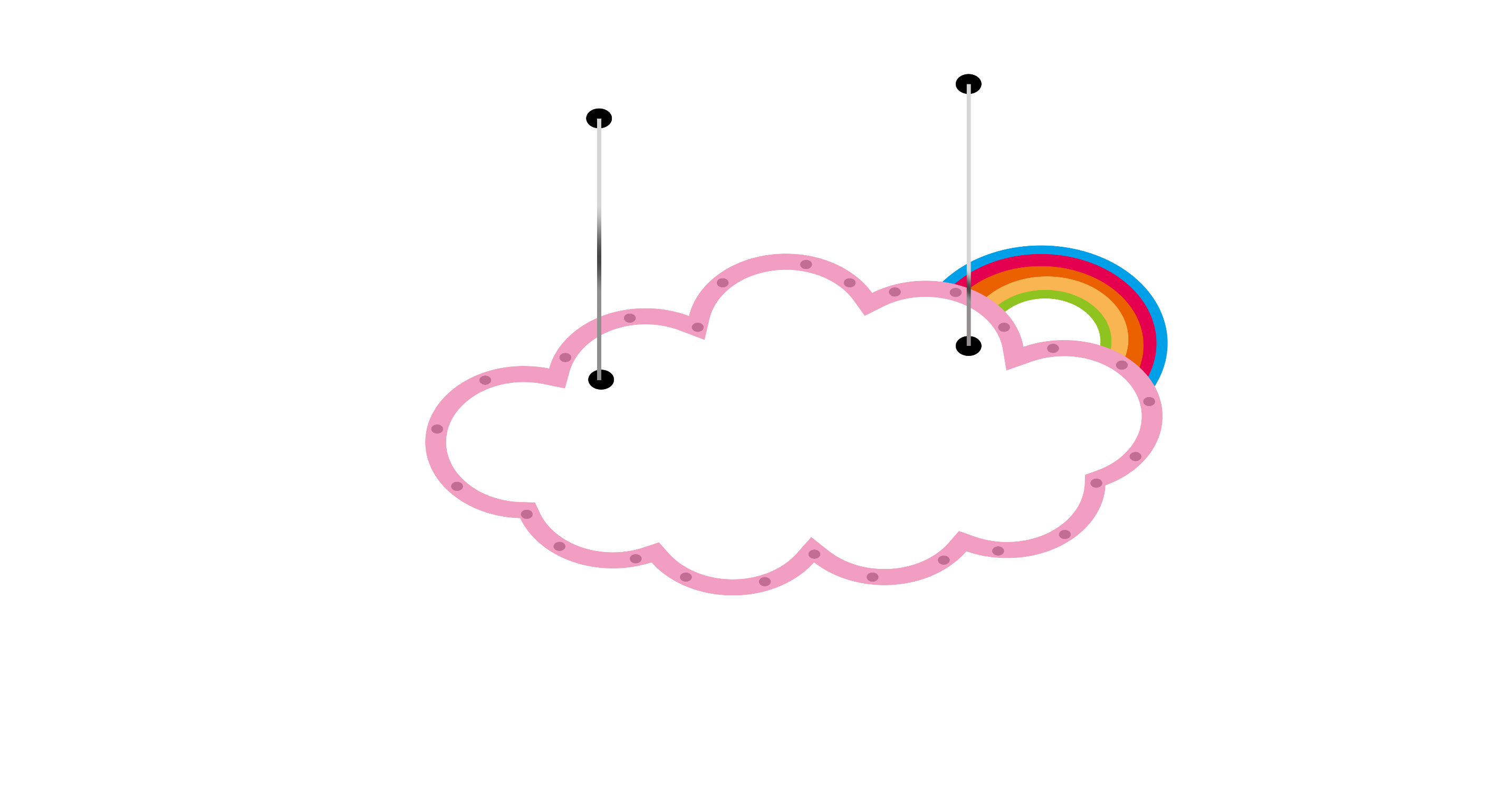 chân trời
dừa,
nắng
Danh từ
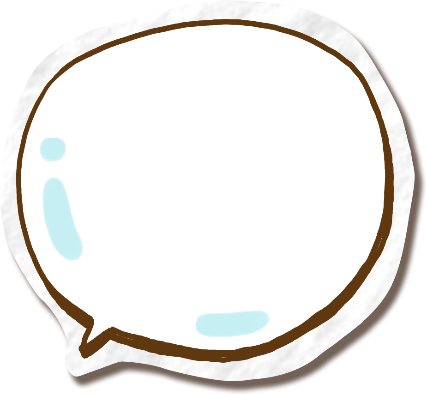 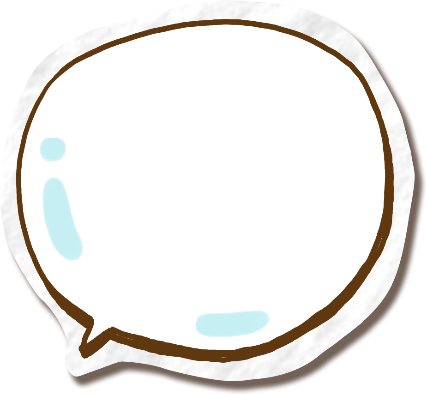 Hiện tượng
Vật
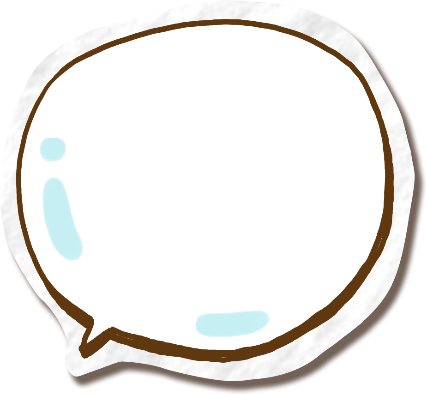 Người
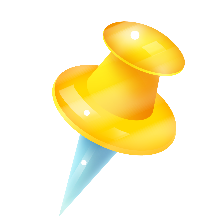 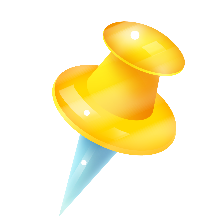 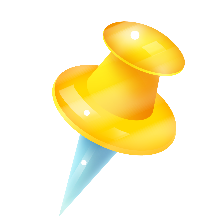 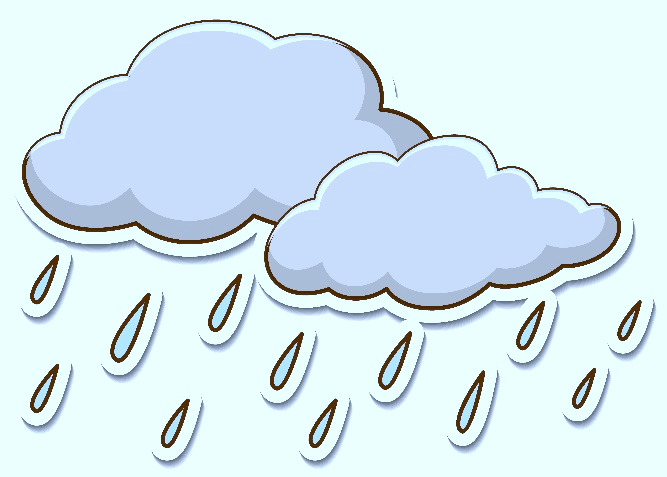 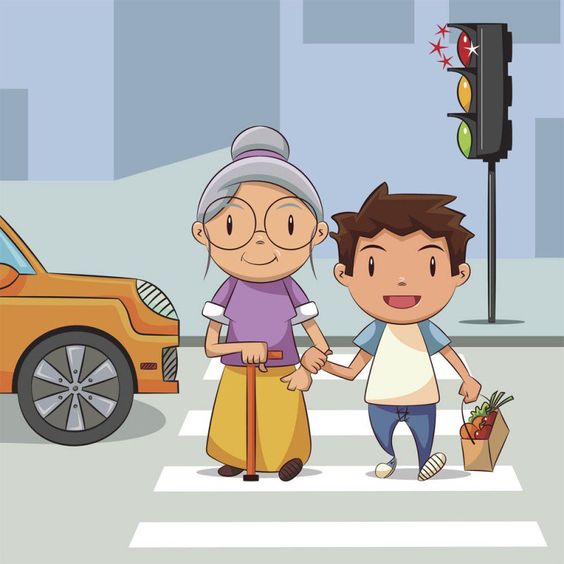 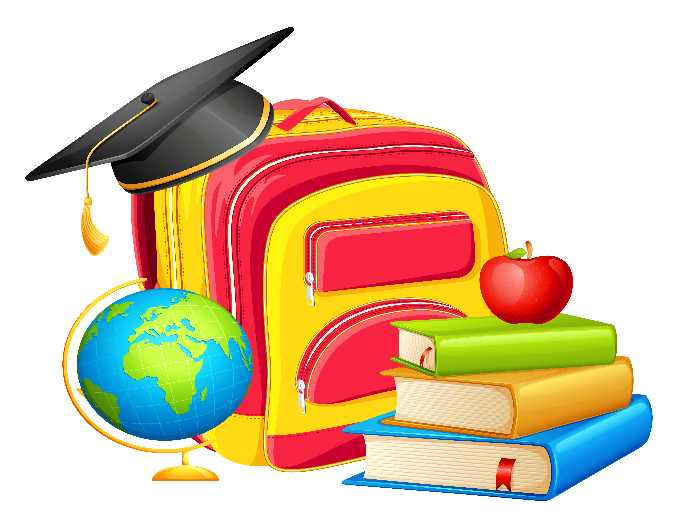 Danh từ là những từ chỉ sự vật (người, vật, hiện tượng, khái niệm hoặc đơn vị).
Danh từ là gì?
* Bài 2: Xếp các từ em mới tìm được vào nhóm thích hợp.
- Các từ chỉ sự vật: truyện cổ, cuộc sống, tiếng, xưa, cơn, nắng, mưa, con sông, rặng, dừa, đời, cha ông, con, sông, chân trời, truyện cổ, mặt, ông cha.
ông cha
dừa, chân trời
Đây là các danh từ
nắng
truyện cổ; xưa; đời, tiếng.
con; rặng
* Danh từ là gì?
II. Ghi nhớ.
* Danh từ là gì?
*  Danh từ là những từ chỉ sự vật( người, vật, hiện tượng, khái niệm hoặc đơn vị).
* Danh từ chỉ khái niệm: biểu thị những cái chỉ có trong nhận thức của con người, không có hình thù, không có cảm nhận bằng giác quan, không chạm vào hay ngửi, nếm, nhìn… được.
VD: truyện cổ; xưa; đời, cuộc sống,…
* Danh từ chỉ đơn vị: biểu thị những đơn vị được dùng để tính đếm sự vật
VD: mưa tính bằng cơn; dừa tính bằng rặng hay cây…
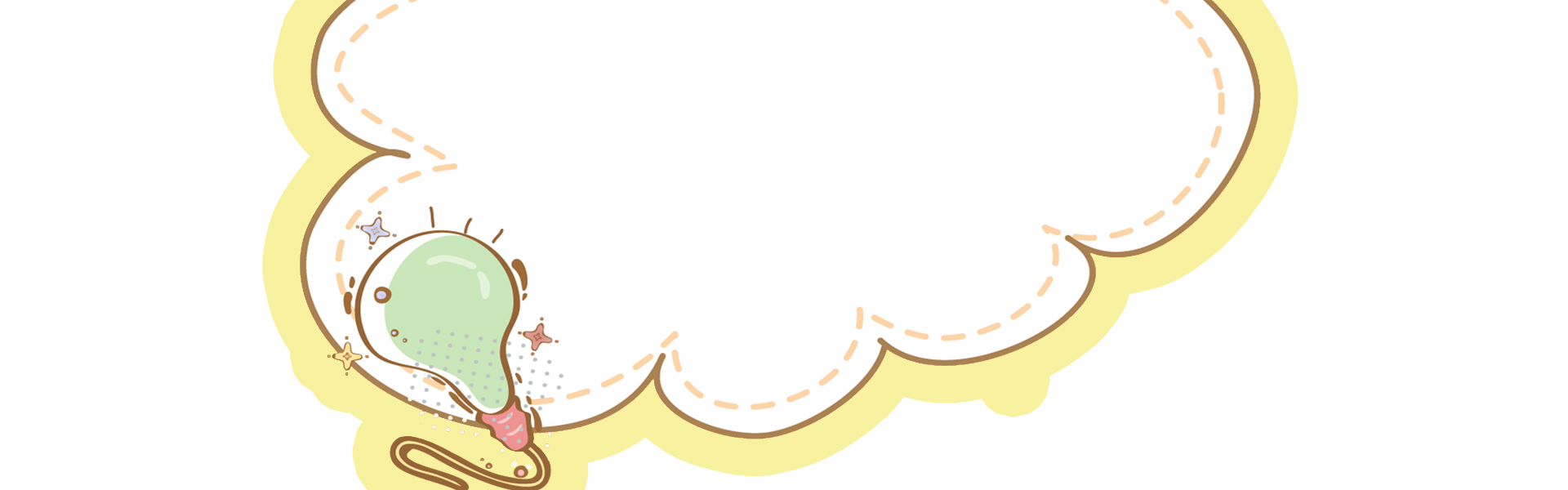 Luyện tập
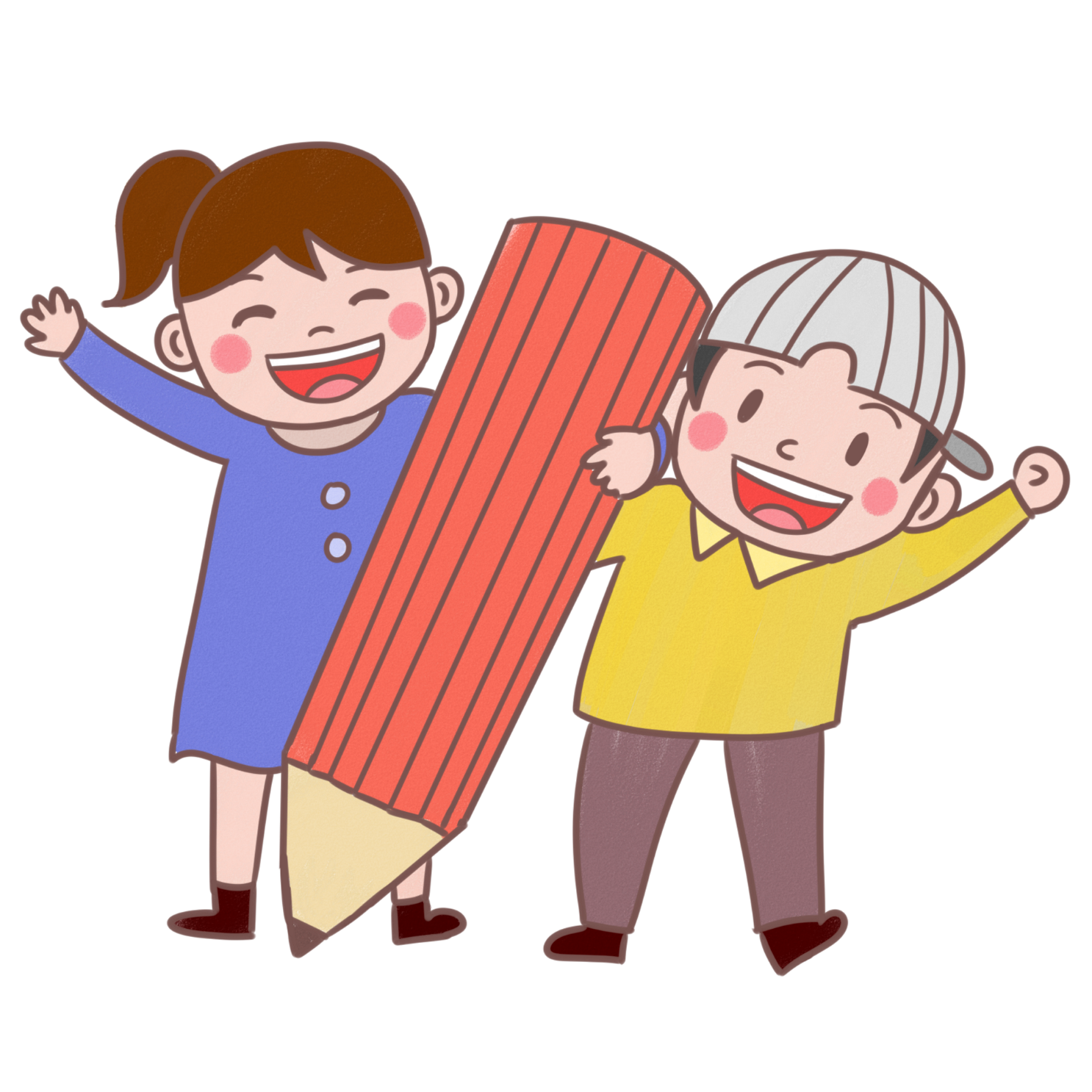 1.  Xếp những từ sau thành ba nhóm cho phù hợp : 
sách, gió, chim, cô giáo, bạn, lá cờ, lũ lụt, Bác Hồ, bão, ghế.
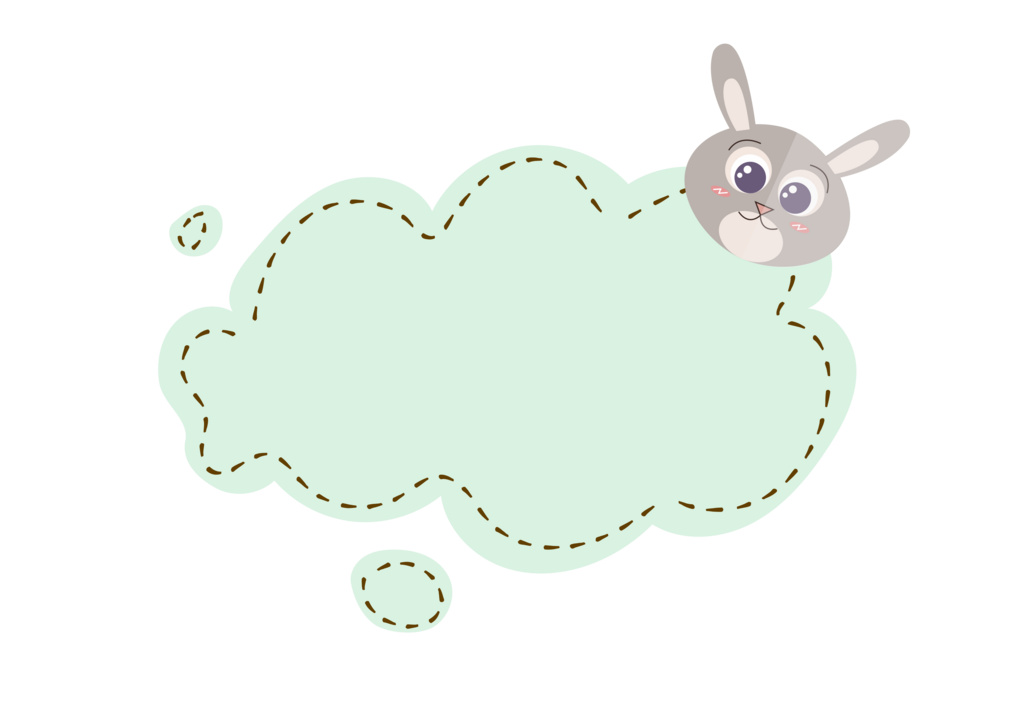 1.  Xếp những từ sau thành ba nhóm cho phù hợp : 
sách, gió, chim, cô giáo, bạn, lá cờ, lũ lụt, Bác Hồ, bão, ghế.
2.  Em hãy đặt câu với một danh từ ở bài tập 1.
3.Tìm danh từ có trong câu sau:

     Không khí buổi sáng mùa thu thật dễ chịu với những 
tia nắng nhẹ nhàng và làn gió mơn man, se lạnh.
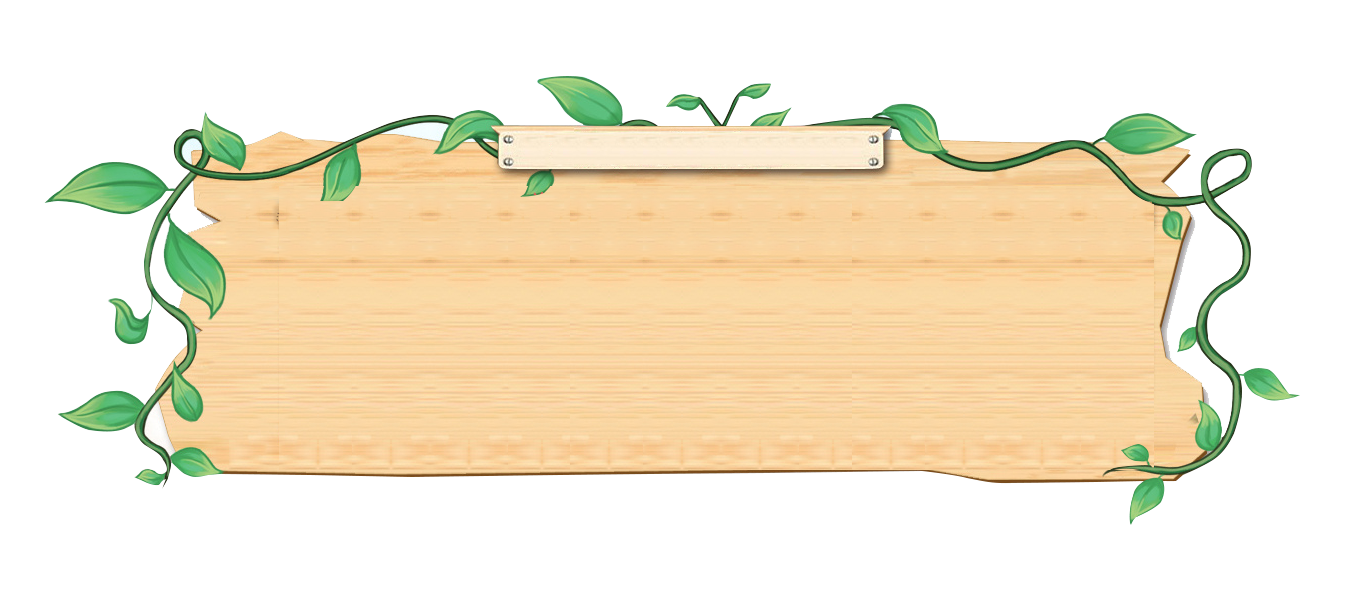 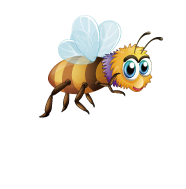 Từ nào sau đây là danh từ?
A
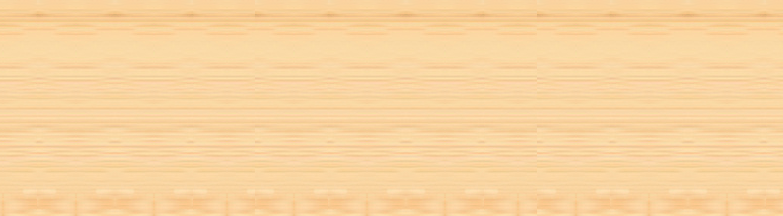 dịch Covid
HẾT GIỜ
B
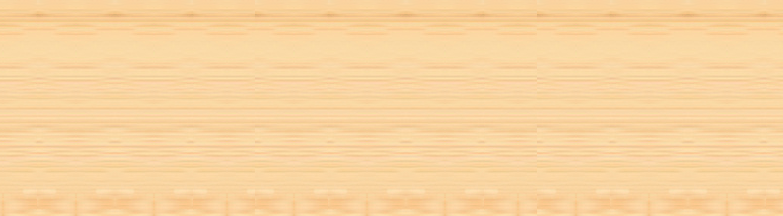 vui vẻ
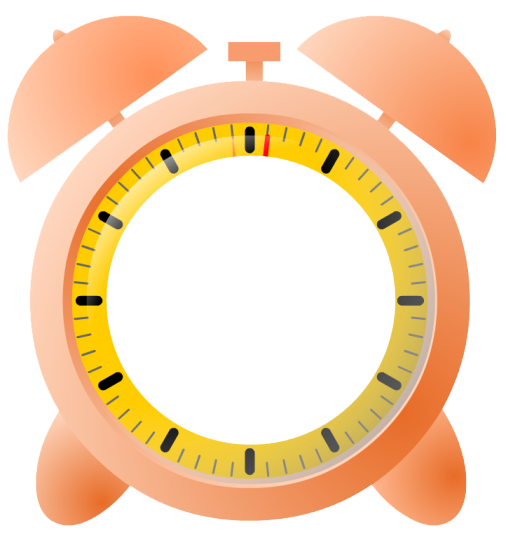 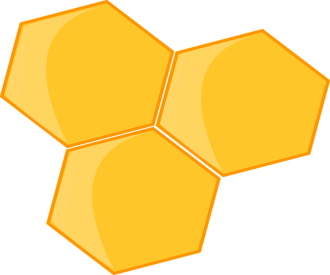 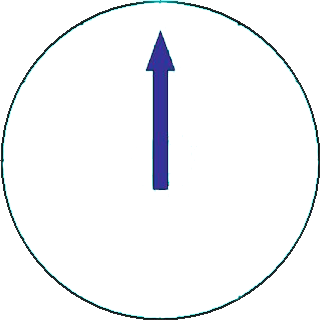 chạy nhảy
C
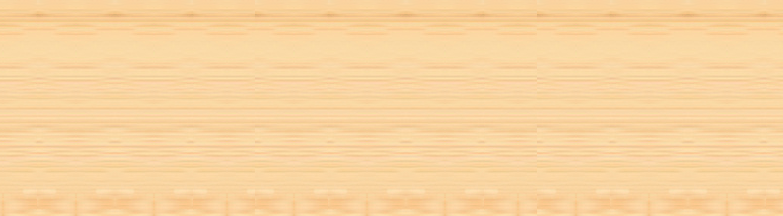 D
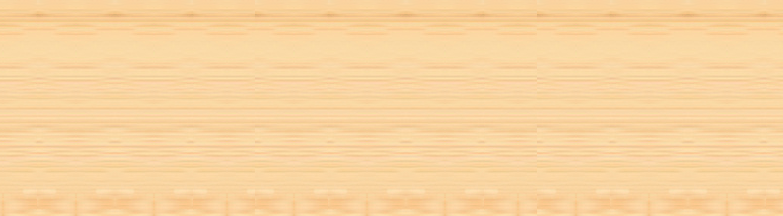 nhân hậu
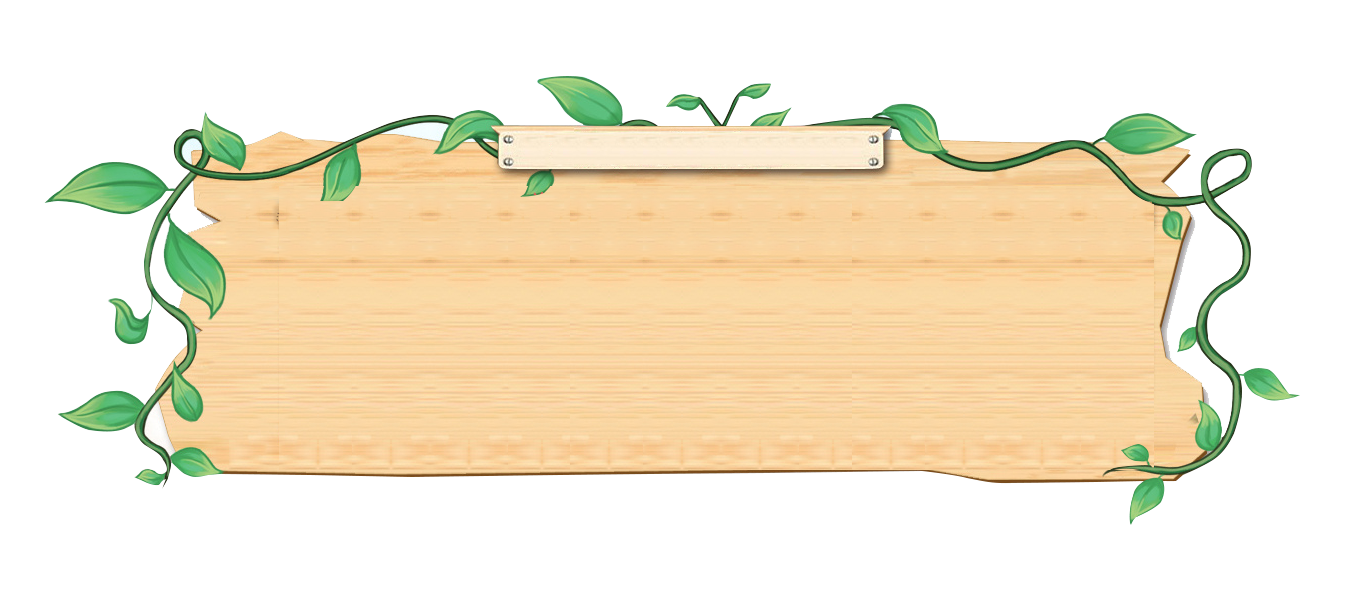 “tình nguyện viên” là danh từ chỉ….
A
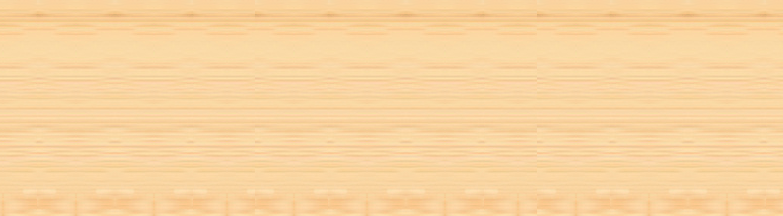 khái niệm
HẾT GIỜ
hiện tượng
B
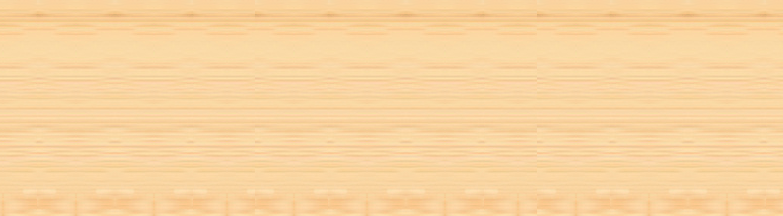 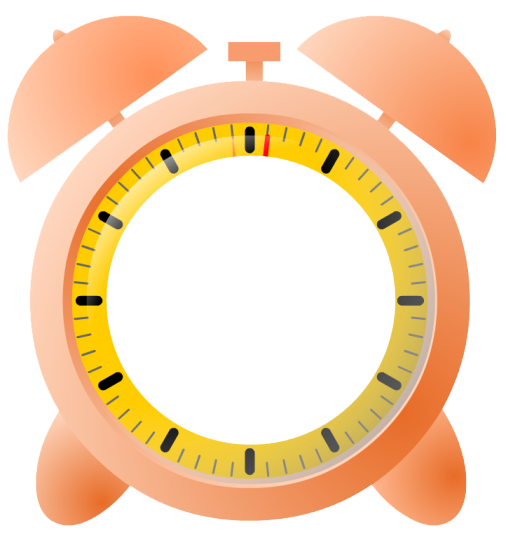 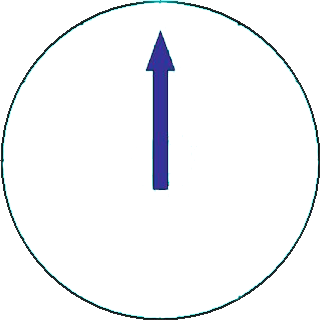 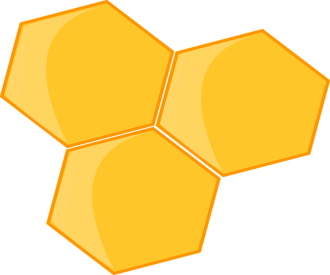 C
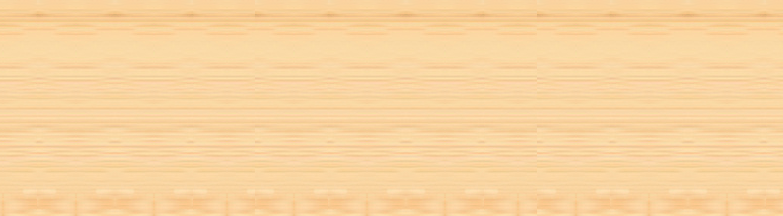 đồ vật
D
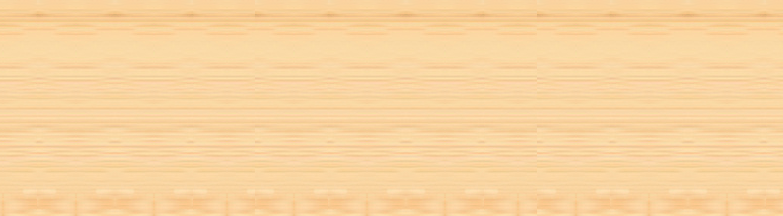 người
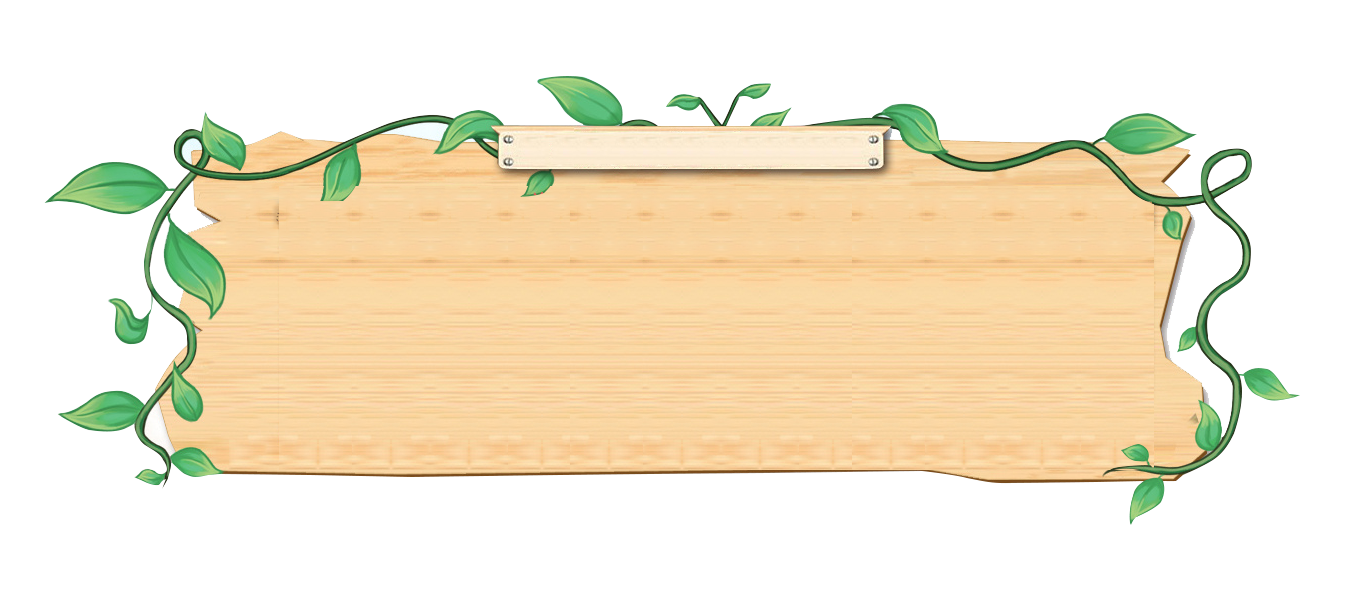 “hạn hán” là danh từ chỉ….
A
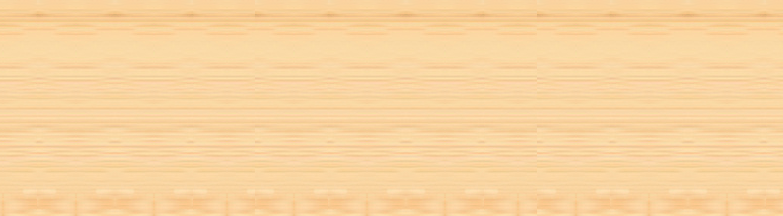 đơn vị
HẾT GIỜ
B
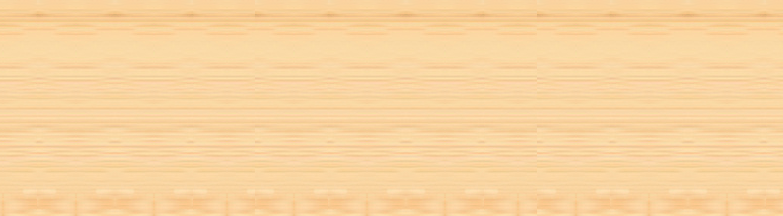 hiện tượng
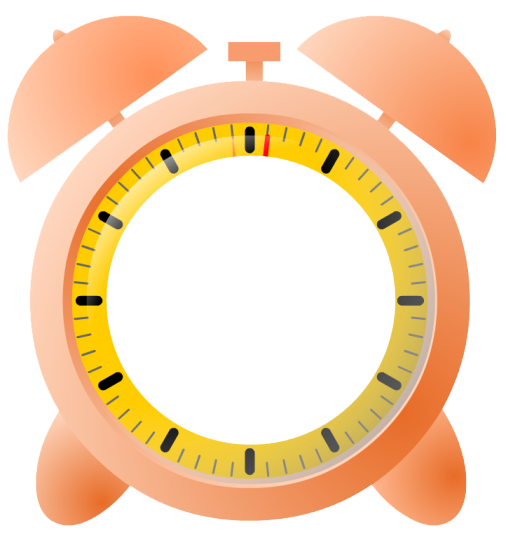 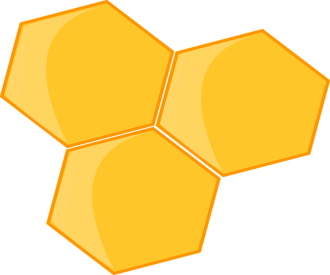 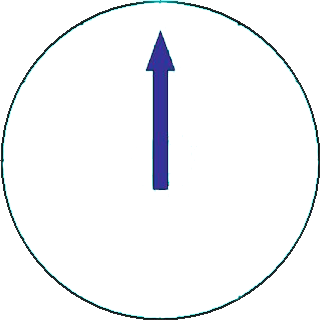 C
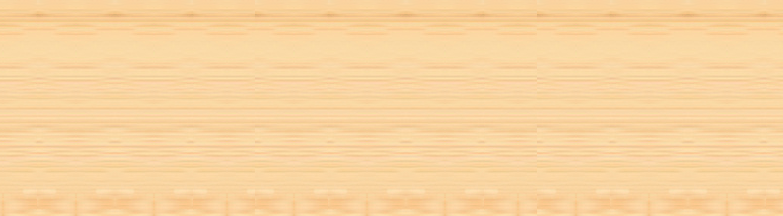 đồ vật
D
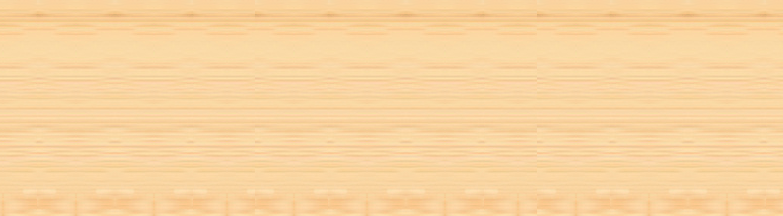 người
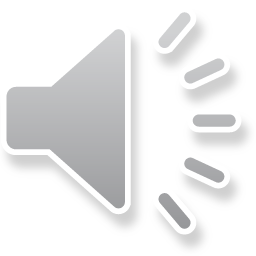